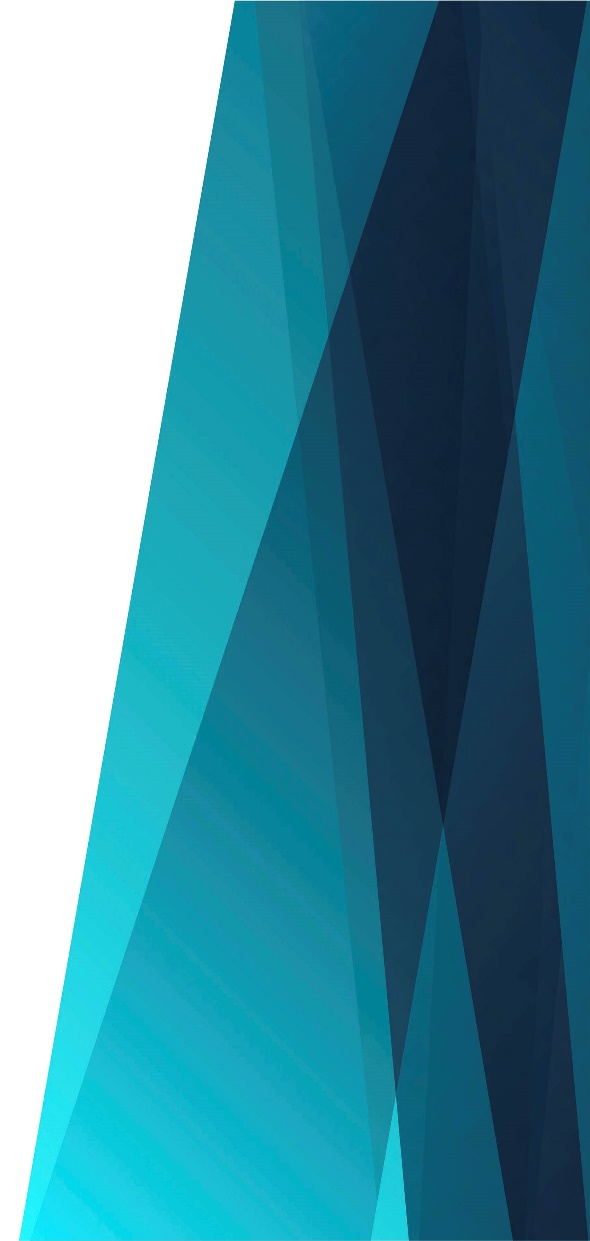 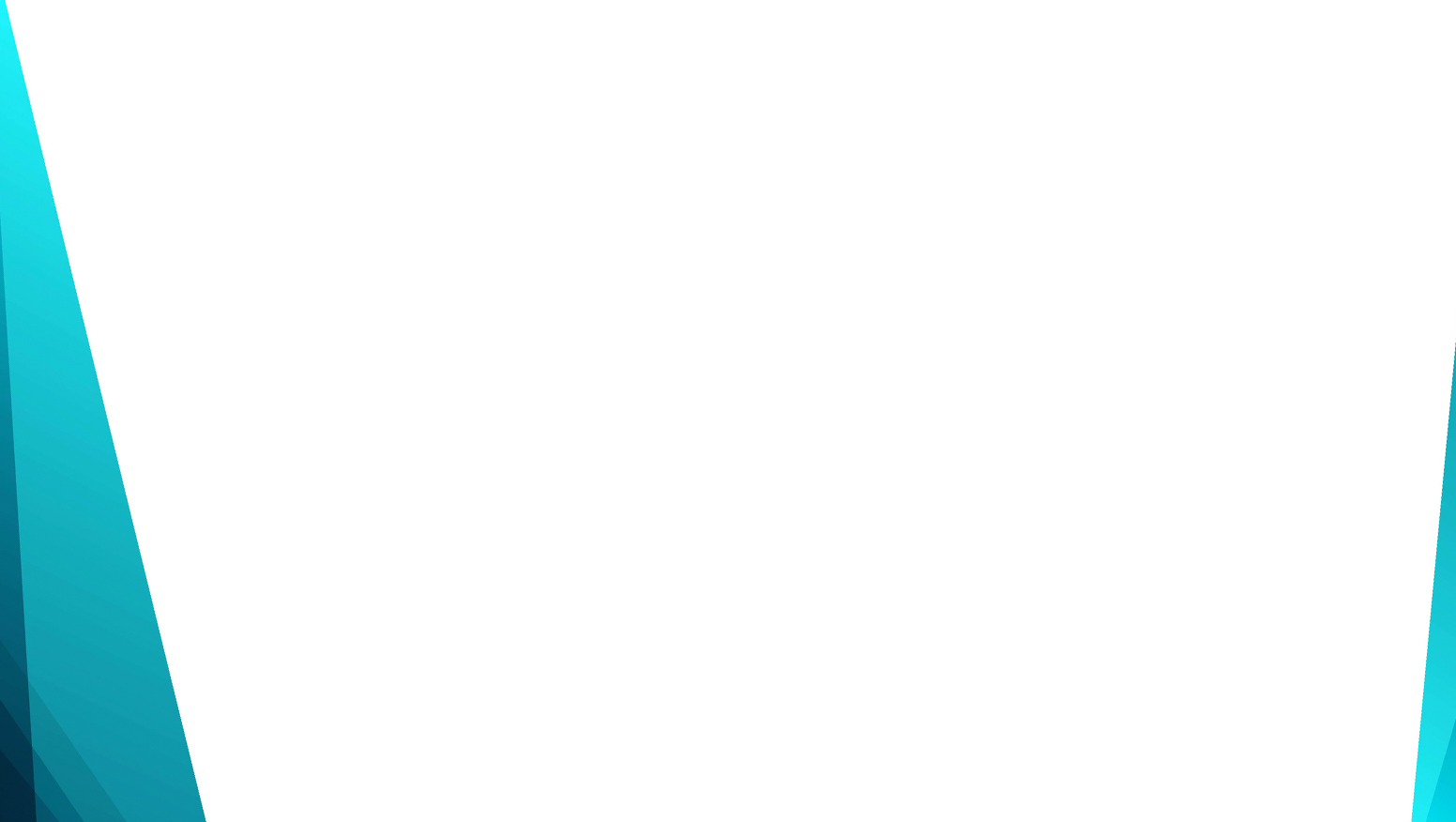 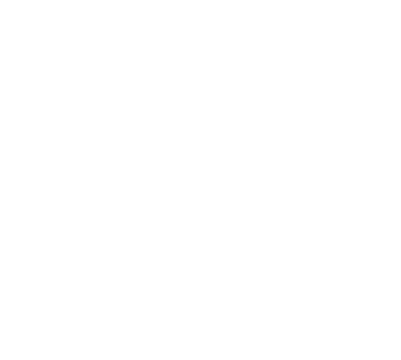 Божий Закон – откровенье любви
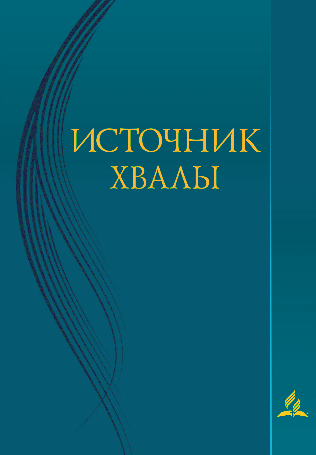 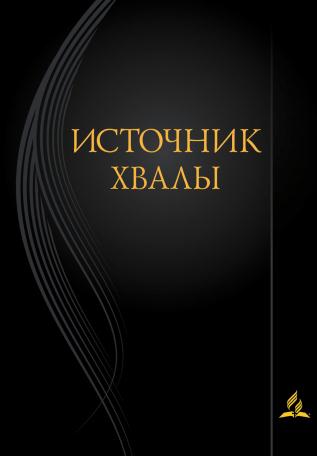 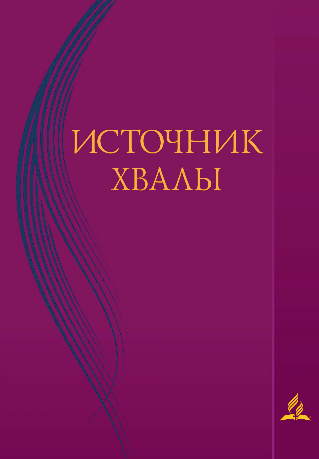 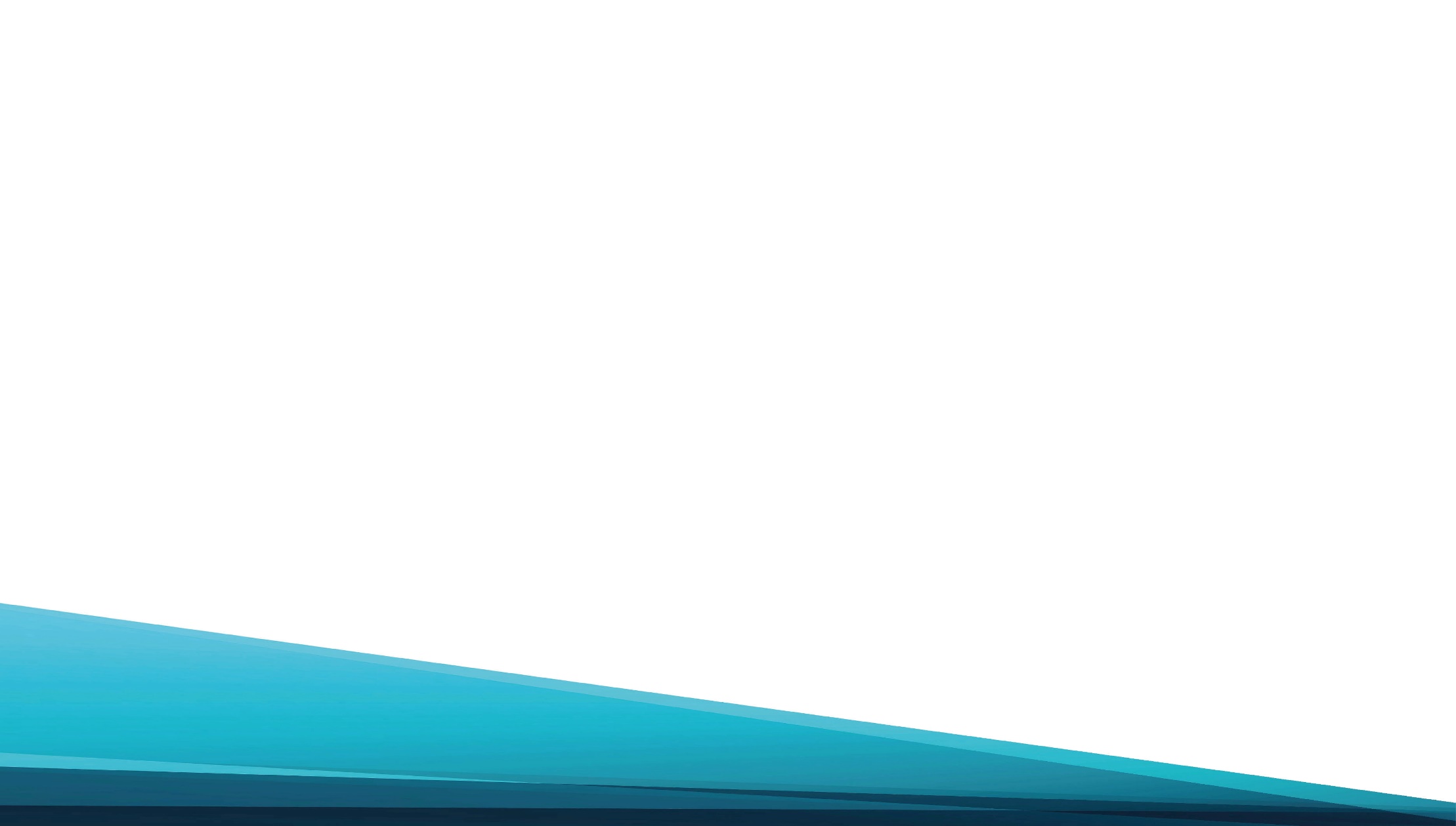 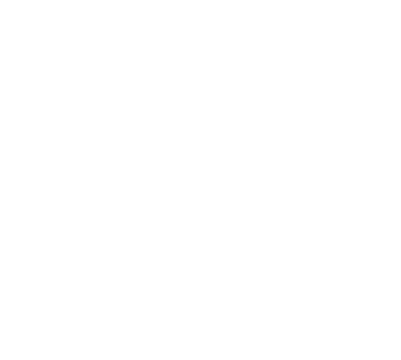 Божий Закон –
Откровенье любви
Любит Господь всех детей.
Нам повеленья 
Во благо даны;
Спеши их исполнить скорей.
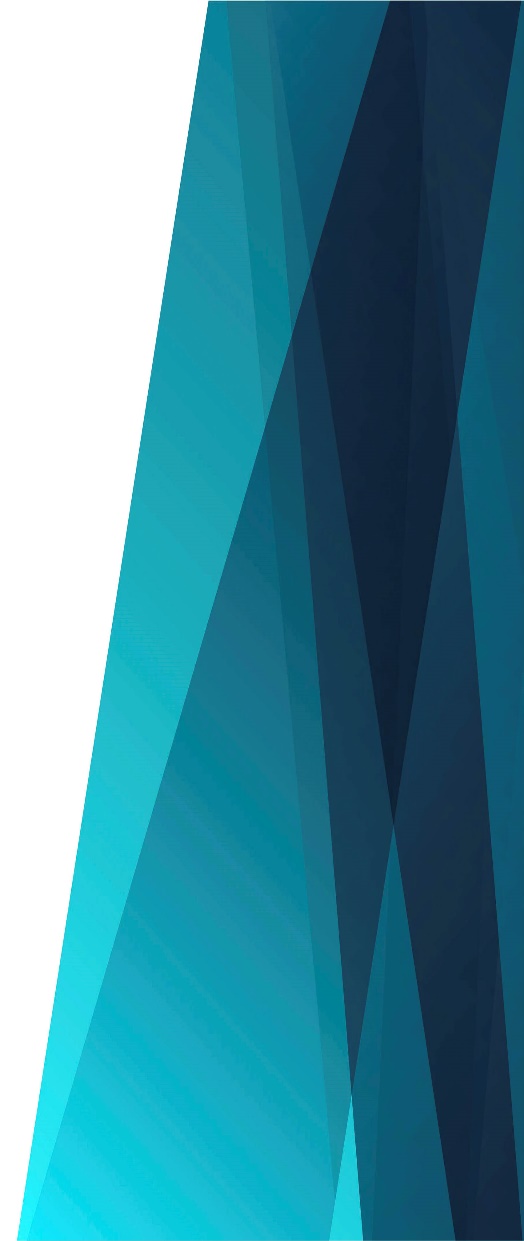 Припев:
Господа Бога 
Люби всей душой;
Всем разуменьем своим – 
		Так призывает 
		Закон святой,
		Ты ближним 
		Любовь подари!
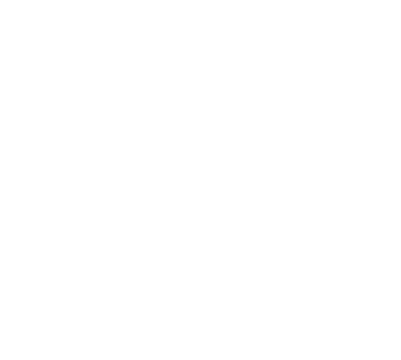 Заповедь Бога
Светла и добра,
В сердце её сохраню.
		Очень люблю 
		Иисуса Христа,
		И Словом Его я живу!
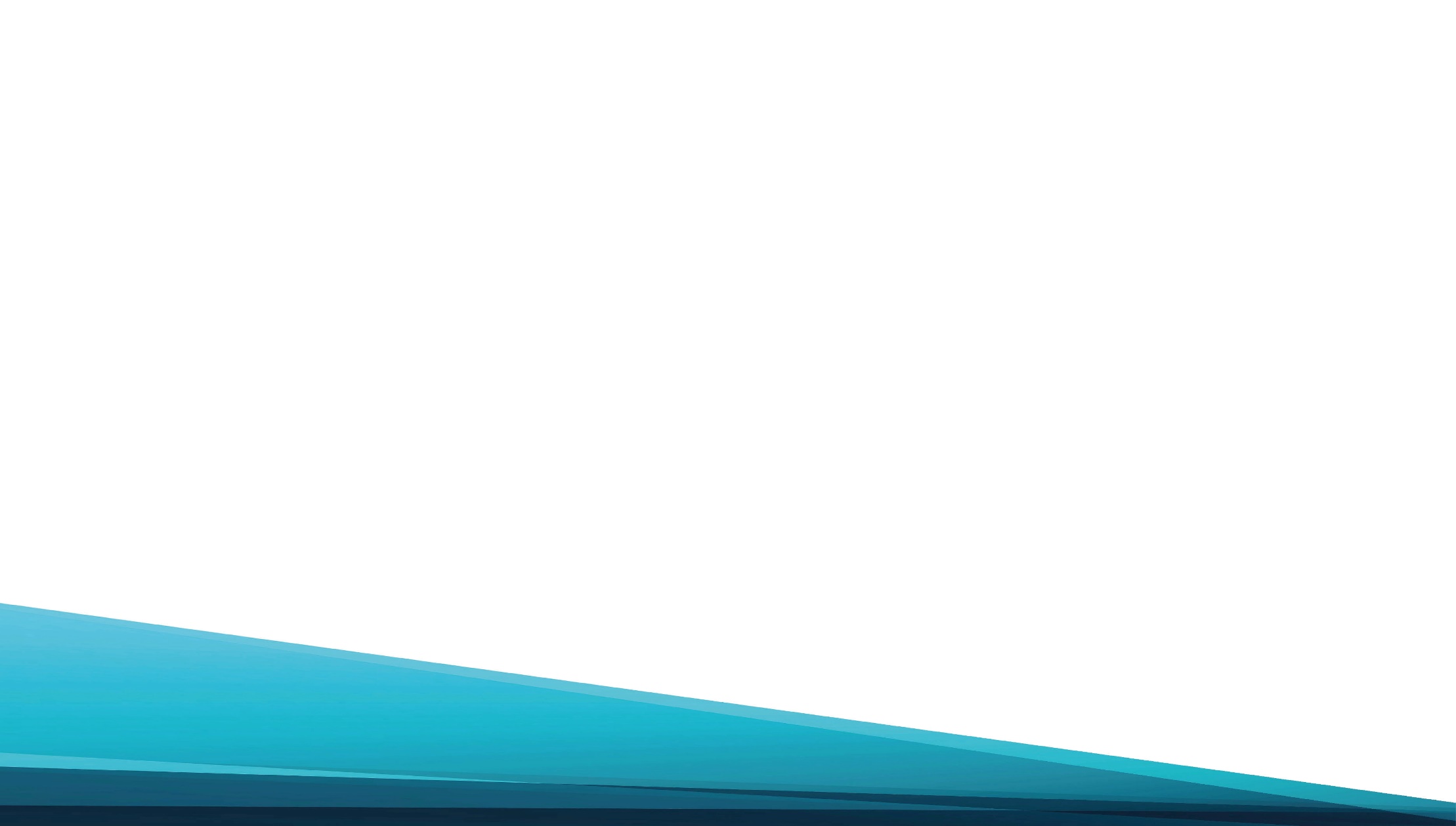 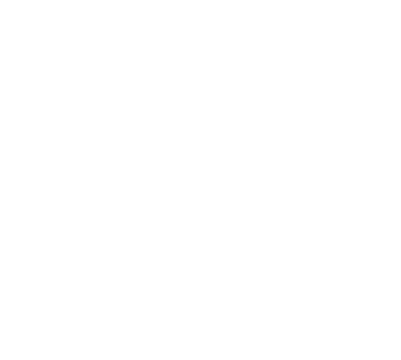 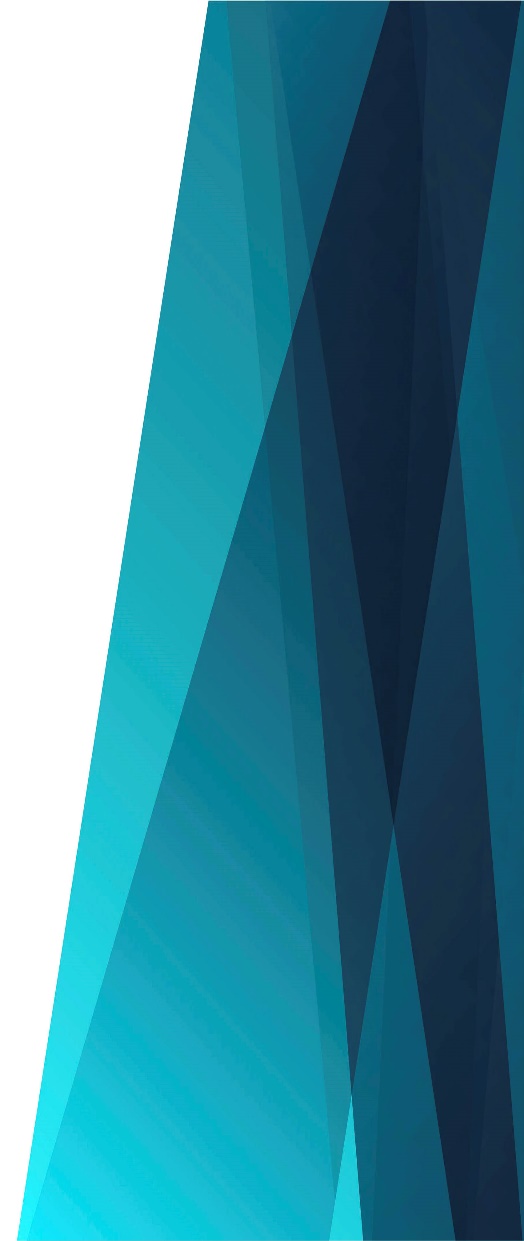 Припев:
Господа Бога 
Люби всей душой;
Всем разуменьем своим – 
		Так призывает 
		Закон святой,
		Ты ближним 
		Любовь подари!
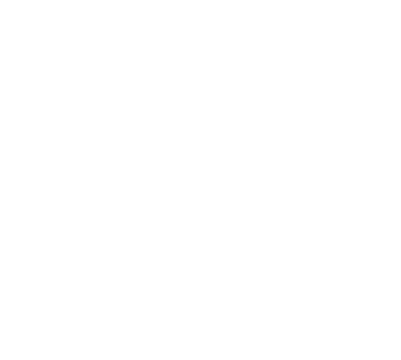